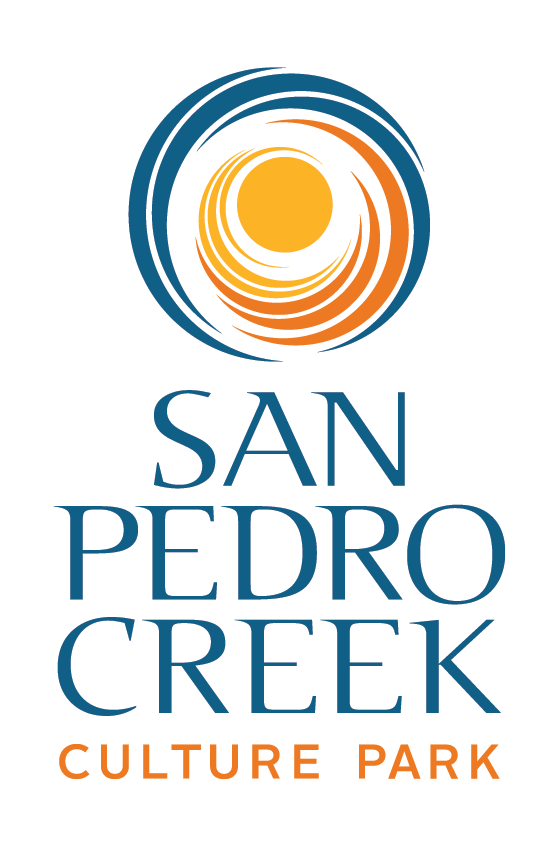 August 8, 2019
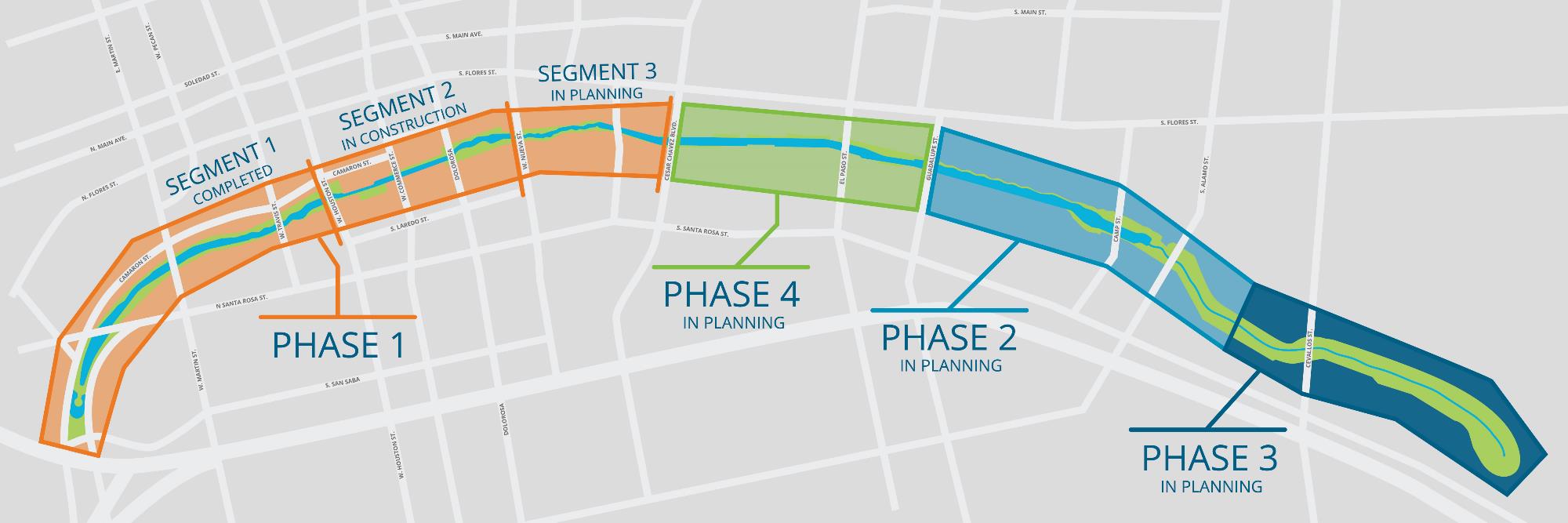 Updates
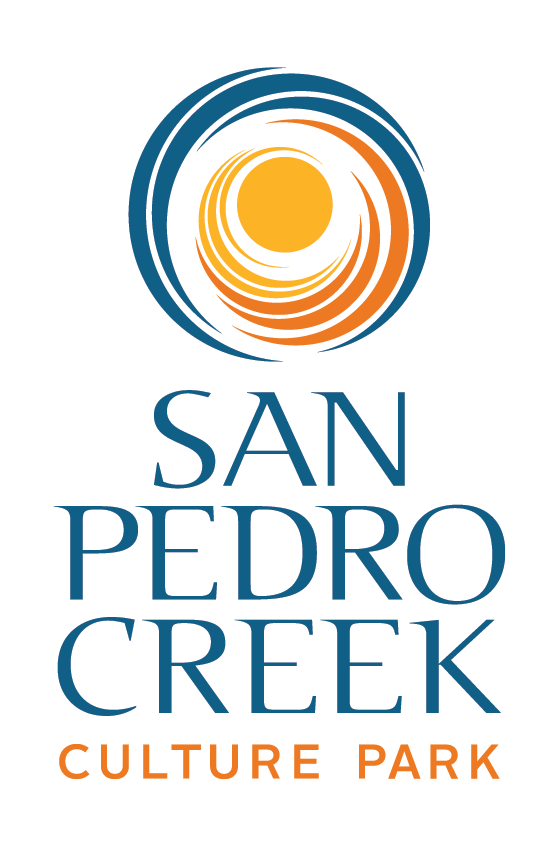 Phase 1.2
Construction activities
Phases 1.3 and 2
Commissioners Court approvals
 Partner Coordination
3
Phase 1.2 Construction
Houston to Commerce
Concrete pours 
Waterwall construction
Commerce to Dolorosa 
Concrete pours for channel bottom
Dolorosa to Nueva
Channel excavation
Concrete pouts
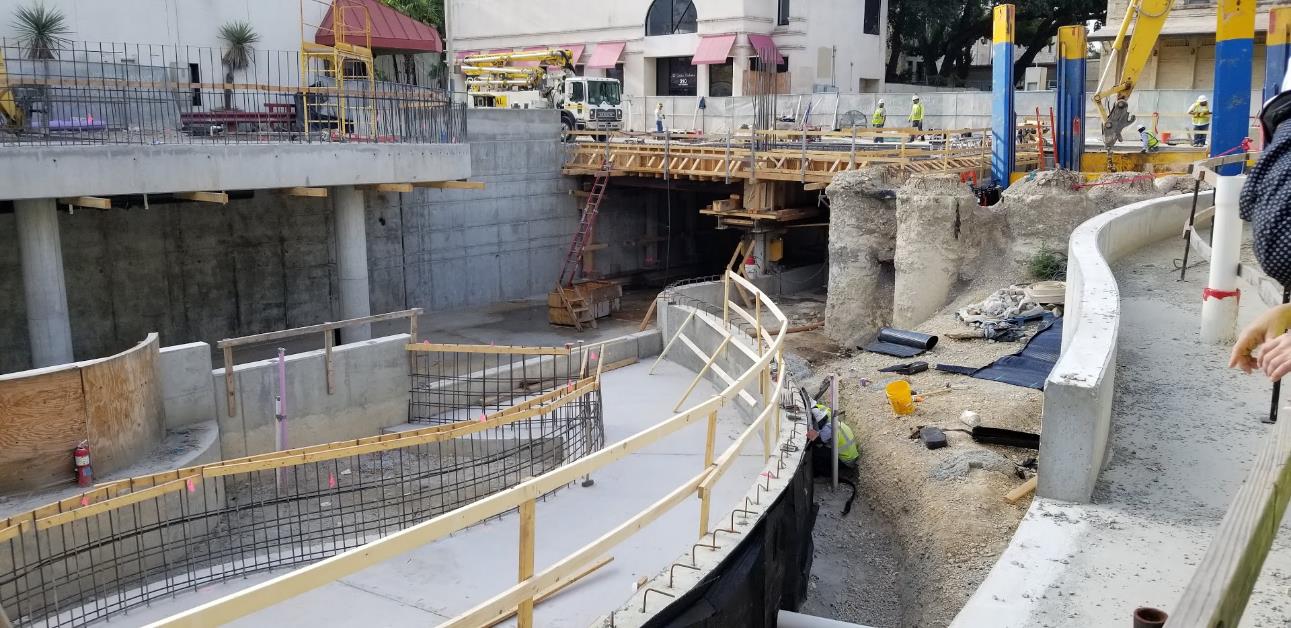 4
Phase 1.2 Construction
Commerce Street Bridge
All vehicle lanes closed 
South lane reopened mid-September
October completion
Dolorosa Street Bridge
Demolition of north half of bridge started
Traffic will be reduced to one lane until April 2020
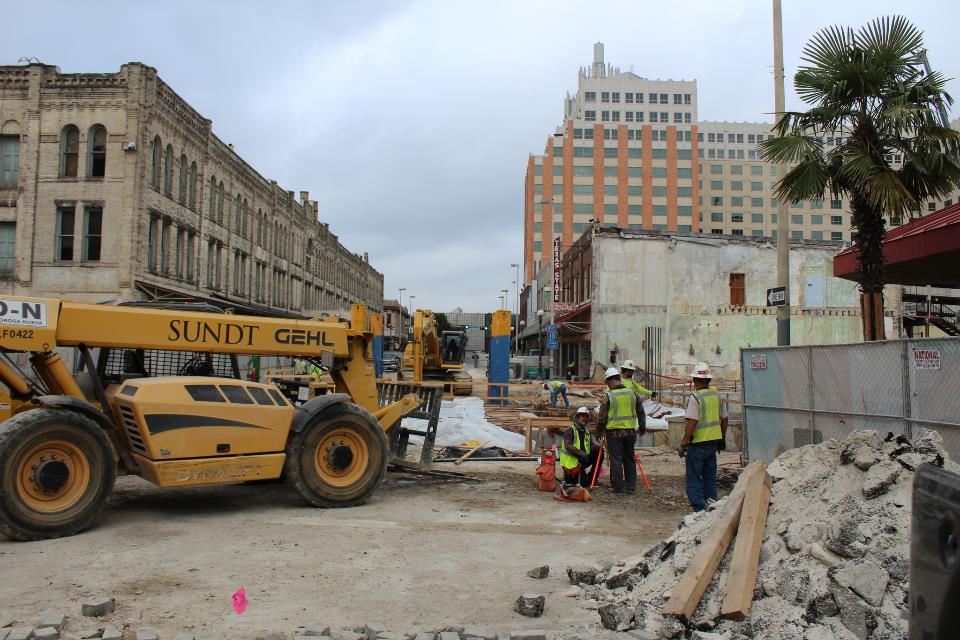 5
6
7
8
Phases 1.3 and 2 Design
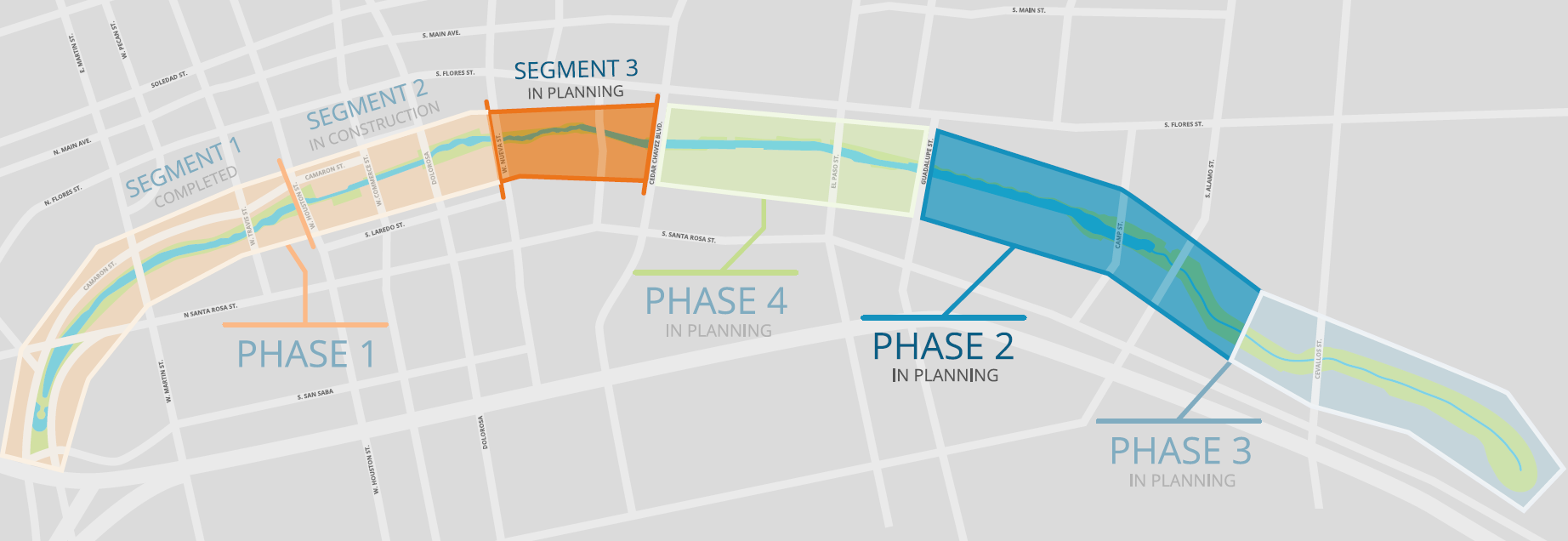 9
Phase 1.3 and Phase 2 Design
Design concepts and renderings presented to Commissioners Court June 18
Approval of design and construction funding
Design planning and coordination ongoing
10
Partner Coordination
SAISD administration building
Alameda Theater
Texas Public Radio
Construction coordination ongoing
UTSA downtown campus expansion
East bank design coordination
11
Partner Coordination
Commerce Street 
Design under revision to include bike lanes
Federal Courthouse (GSA)
Ongoing design and construction coordination meetings held
12
Partner Coordination
Executive Committee 
David Smith, County Manager, Bexar County
Lori Houston, Assistant City Manager, City of San Antonio
Razi Hosseini, Interim Director, Transportation and Capital Improvements, City of San Antonio
Suzanne Scott, General Manager, San Antonio River Authority
Next Meeting –   August 16
13
QUESTIONS
& COMMENTS
14